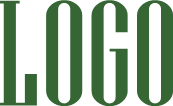 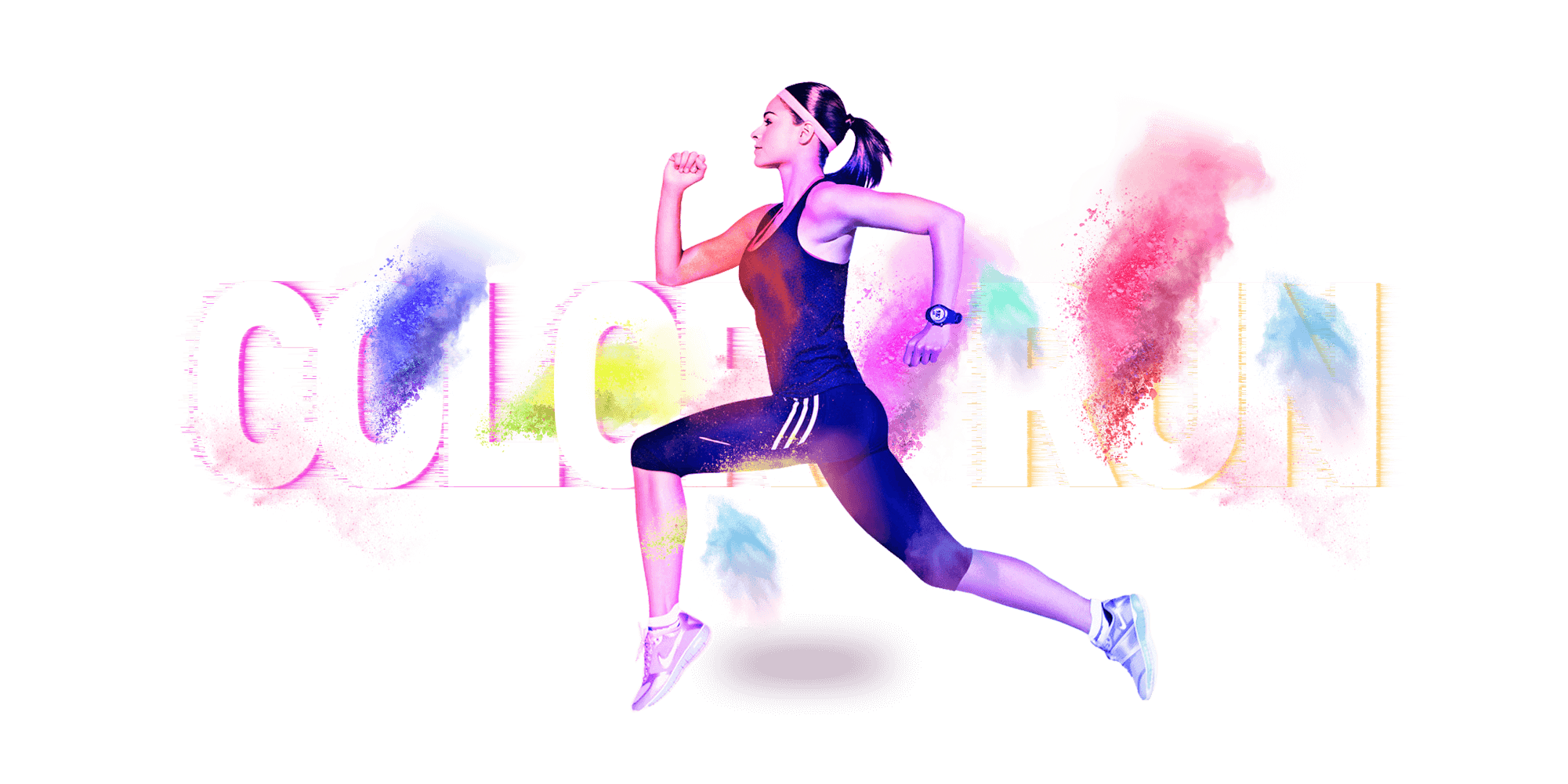 时尚渐变风体育运动PPT模板
Table Of Content
Presentation Slide
此处添加大标题
此处添加大标题
请将您的内容打在这里，或者通过复制您的文本后，在此框中选择粘贴，并只保留文字
请将您的内容打在这里，或者通过复制您的文本后，在此框中选择粘贴，并只保留文字
此处添加大标题
此处添加大标题
请将您的内容打在这里，或者通过复制您的文本后，在此框中选择粘贴，并只保留文字
请将您的内容打在这里，或者通过复制您的文本后，在此框中选择粘贴，并只保留文字
此处添加大标题
此处添加大标题
请将您的内容打在这里，或者通过复制您的文本后，在此框中选择粘贴，并只保留文字
请将您的内容打在这里，或者通过复制您的文本后，在此框中选择粘贴，并只保留文字
https://www.ypppt.com/
此处添加大标题
The presentation
请将您的内容打在这里，或者通过复制您的文本后，在此框中选择粘贴，并选择只保留文字，且尽可能精简.请将您的内容打在这里，或者通过复制您的文本后，在此框中选择粘贴，并选择只保留文字，且尽可能精简.请将您的内容打在这里，
或者通过复制您的文本后，在此框中选择粘贴，并选择只保留文字，且尽可能精简.
Learn More
About US
此处添加大标题
请将您的内容打在这里，或者通过复制您的文本后，在此框中选择粘贴，并选择只保留文字，且尽可能精简.请将您的内容打在这里，或者通过复制您的文本后，在此框中选择粘贴，并选择只保留文字，且尽可能精简.
此处添加大标题
The presentation
请将您的内容打在这里，或者通过复制您的文本后，在此框中选择粘贴，并选择只保留文字，且尽可能精简.请将您的内容打在这里，或者通过复制您的文本后，在此框中选择粘贴，并选择只保留文字，且尽可能精简.请将您的内容打在这里，或者通过复制您的文本后，在此框中选择粘贴，并选择只保留文字，且尽可能精简.
Learn More
此处添加大标题
The presentation
请将您的内容打在这里，或者通过复制您的文本后，在此框中选择粘贴，并选择只保留文字，且尽可能精简.请将您的内容打在这里，或者通过复制您的文本后，在此框中选择粘贴，并选择只保留文字，且尽可能精简.请将您的内容打在这里，或者通过复制您的文本后，在此框中选择粘贴，并选择只保留文字，且尽可能精简.
此处添加大标题
请将您的内容打在这里，或者通过复制您的文本后，在此框中选择粘贴，并选择只保留文字，且尽可能精简.请将您的内容打在这里
此处添加大标题
The presentation
请将您的内容打在这里，或者通过复制您的文本后，在此框中选择粘贴，并选择只保留文字，且尽可能精简.请将您的内容打在这里，或者通过复制您的文本后，在此框中选择粘贴，并选择只保留文字，且尽可能精简.请将您的内容打在这里，或者通过复制您的文本后，在此框中选择粘贴，并选择只保留文字，且尽可能精简.
45,678K
THE BEST SLIDE
Learn More
此处添加大标题
The presentation
请将您的内容打在这里，或者通过复制您的文本后，在此框中选择粘贴，并选择只保留文字，且尽可能精简.请将您的内容打在这里
此处添加大标题
请将您的内容打在这里，或者通过复制您的文本后，
在此框中选择粘贴，并选择只保留文字，且尽可能精简.请将您的内容打在这里
此处添加大标题
请将您的内容打在这里，或者通过复制您的文本后，
在此框中选择粘贴，并选择只保留文字，且尽可能精简.请将您的内容打在这里
此处添加大标题
The presentation
此处添加大标题
此处添加大标题
请将您的内容打在这里，或者通过复制您的文本后，在此框中选择粘贴，并选择只保留文字，且尽可能精简.请将您的内容打在这里
请将您的内容打在这里，或者通过复制您的文本后，在此框中选择粘贴，并选择只保留文字，且尽可能精简.请将您的内容打在这里
此处添加大标题
此处添加大标题
请将您的内容打在这里，或者通过复制您的文本后，在此框中选择粘贴，并选择只保留文字，且尽可能精简.请将您的内容打在这里
请将您的内容打在这里，或者通过复制您的文本后，在此框中选择粘贴，并选择只保留文字，且尽可能精简.请将您的内容打在这里
此处添加大标题
The presentation
1998
此处添加大标题内容
请将您的内容打在这里，或者通过复制您的文本后，在此框中选择粘贴，并选择只保留文字，且尽可能精简.请将您的内容打在这里
2002
此处添加大标题内容
请将您的内容打在这里，或者通过复制您的文本后，在此框中选择粘贴，并选择只保留文字，且尽可能精简.请将您的内容打在这里
2005
此处添加大标题内容
请将您的内容打在这里，或者通过复制您的文本后，在此框中选择粘贴，并选择只保留文字，且尽可能精简.请将您的内容打在这里
2019
此处添加大标题内容
此处添加大标题内容
请将您的内容打在这里，或者通过复制您的文本后，在此框中选择粘贴，并选择只保留文字，且尽可能精简.请将您的内容打在这里
70%
请将您的内容打在这里，或者通过复制您的文本后，在此框中选择粘贴
20XX
此处添加大标题内容
请将您的内容打在这里，或者通过复制您的文本后，在此框中选择粘贴，并选择只保留文字，且尽可能精简.请将您的内容打在这里
此处添加大标题
请将您的内容打在这里，或者通过复制您的文本后，在此框中选择粘贴，并选择只保留文字，且尽可能精简.请将您的内容打在这里，或者通过复制您的文本后，在此框中选择粘贴，并选择只保留文字，且尽可能精简.
[Speaker Notes: https://www.ypppt.com/]
此处添加大标题
The presentation
此处添加大标题
The presentation
请将您的内容打在这里，或者通过复制您的文本后，在此框中选择粘贴，并选择只保留文字，且尽可能精简.请将您的内容打在这里
SLIDES ONE
SLIDES TWO
SLIDES THREE
此处添加大标题
The presentation
此处添加大标题
此处添加大标题
此处添加大标题
The presentation
The presentation
The presentation
请将您的内容打在这里，或者通过复制您的文本后，在此框中选择粘贴
请将您的内容打在这里，或者通过复制您的文本后，在此框中选择粘贴
请将您的内容打在这里，或者通过复制您的文本后，在此框中选择粘贴
此处添加大标题
请将您的内容打在这里，或者通过复制您的文本后，在此框中选择粘贴，并选择只保留文字，且尽可能精简.请将您的内容打在这里，或者通过复制您的文本后，在此框中选择粘贴，并选择只保留文字，且尽可能精简.
此处添加大标题
The presentation
此处添加大标题
请将您的内容打在这里，或者通过复制您的文本后，在此框中选择粘贴，并选择只保留文字，且尽可能精简.请将您的内容打在这里
12,345K
12,345K
SLIDES
SLIDES
此处添加大标题
The presentation
请将您的内容打在这里，或者通过复制您的文本后，在此框中选择粘贴，并选择只保留文字，且尽可能精简.请将您的内容打在这里，请将您的内容打在这里，或者通过复制您的文本后，在此框中选择粘贴，并选择只保留文字，且尽可能精简.请将您的内容打在这里
此处添加大标题
The presentation
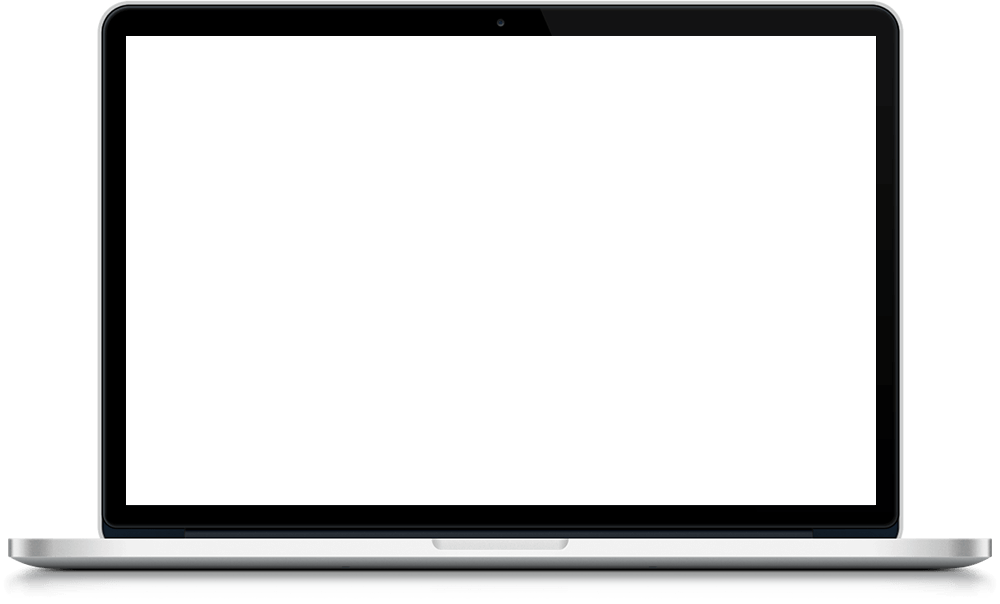 SLIDE ONE
SLIDE TWO
请将您的内容打在这里，或者通过复制您的文本后，在此框中选择粘贴
并选择只保留文字，且尽可能精简.请将您的内容打在这里，请将您的内容打在这里，或者通过复制您的文本后，在此框中选择粘贴，并选择只保留文字，且尽可能精简.请将您的内容打在这里
Learn More
About Us
行业PPT模板http://www.1ppt.com/hangye/
此处添加大标题
The presentation
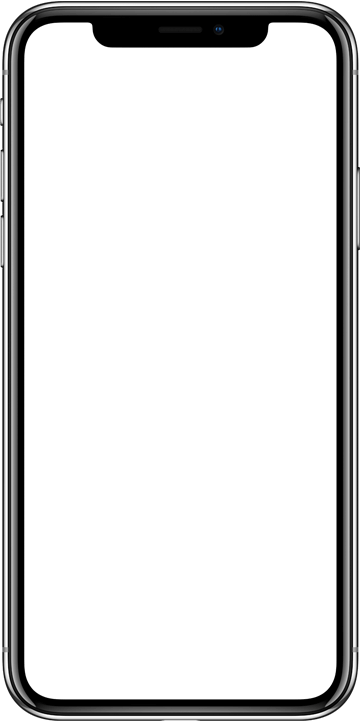 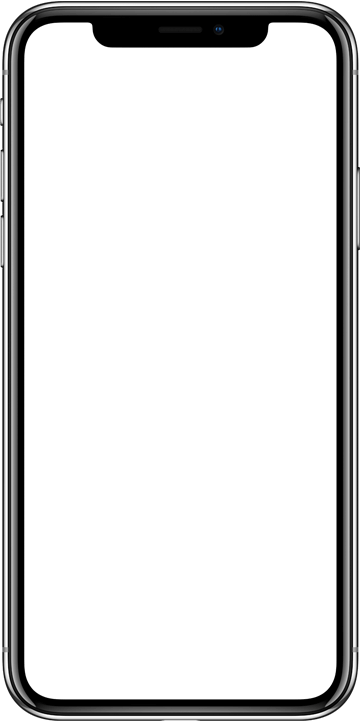 此处添加大标题
请将您的内容打在这里，或者通过复制您的文本后，在此框中选择粘贴，并选择只保留文字，且尽可能精简.请将您的内容打在这里
此处添加大标题
请将您的内容打在这里，或者通过复制您的文本后，在此框中选择粘贴，并选择只保留文字，且尽可能精简.请将您的内容打在这里
此处添加大标题
请将您的内容打在这里，或者通过复制您的文本后，在此框中选择粘贴，并选择只保留文字，且尽可能精简.请将您的内容打在这里，或者通过复制您的文本后，在此框中选择粘贴，并选择只保留文字，且尽可能精简.
此处添加大标题
The presentation
此处添加大标题
此处添加大标题
此处添加大标题
请将您的内容打在这里，或者通过复制您的文本后，在此框中选择粘贴，并选择只保留文字
请将您的内容打在这里，或者通过复制您的文本后，在此框中选择粘贴，并选择只保留文字
请将您的内容打在这里，或者通过复制您的文本后，在此框中选择粘贴，并选择只保留文字
此处添加大标题
此处添加大标题
请将您的内容打在这里，或者通过复制您的文本后，在此框中选择粘贴，并选择只保留文字
请将您的内容打在这里，或者通过复制您的文本后，在此框中选择粘贴，并选择只保留文字
此处添加大标题
The presentation
此处添加大标题
请将您的内容打在这里，或者通过复制您的文本后，在此框中选择粘贴，并选择只保留文字
此处添加大标题
请将您的内容打在这里，或者通过复制您的文本后，在此框中选择粘贴，并选择只保留文字
此处添加大标题
请将您的内容打在这里，或者通过复制您的文本后，在此框中选择粘贴，并选择只保留文字
此处添加大标题
The presentation
此处添加大标题
请将您的内容打在这里，或者通过复制您的文本后，在此框中选择粘贴，并选择只保留文字，且尽可能精简.请将您的内容打在这里
此处添加大标题
请将您的内容打在这里，或者通过复制您的文本后，在此框中选择粘贴，并选择只保留文字，且尽可能精简.请将您的内容打在这里
Thank You
And See You Soon
更多精品PPT资源尽在—优品PPT！
www.ypppt.com
PPT模板下载：www.ypppt.com/moban/         节日PPT模板：www.ypppt.com/jieri/
PPT背景图片：www.ypppt.com/beijing/          PPT图表下载：www.ypppt.com/tubiao/
PPT素材下载： www.ypppt.com/sucai/            PPT教程下载：www.ypppt.com/jiaocheng/
字体下载：www.ypppt.com/ziti/                       绘本故事PPT：www.ypppt.com/gushi/
PPT课件：www.ypppt.com/kejian/
[Speaker Notes: 模板来自于 优品PPT https://www.ypppt.com/]